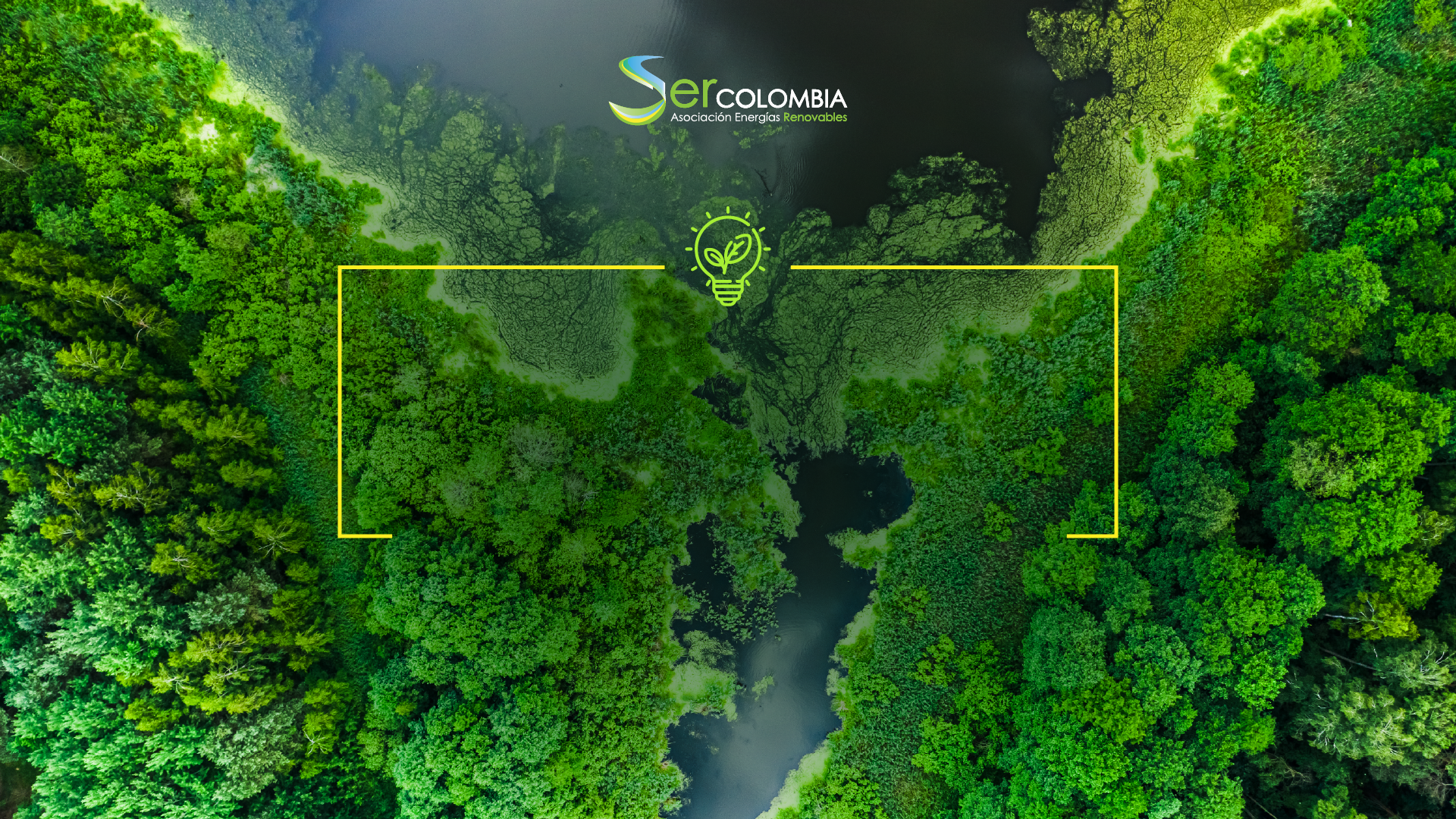 Radiografía de las Energías Renovables en Colombia
Alejandro Lucio
Presidente Junta Directiva
27° Congreso MEM
20 de octubre de 2022
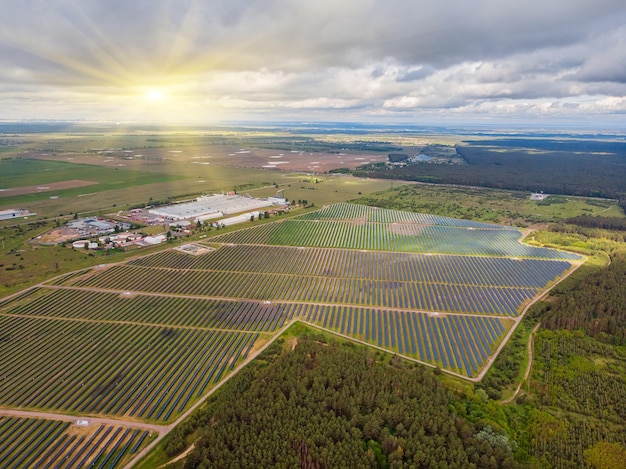 Panorama Renovables 2017
Plan Expansión 2017 - 2031
Registro proyectos 2017 (MW)
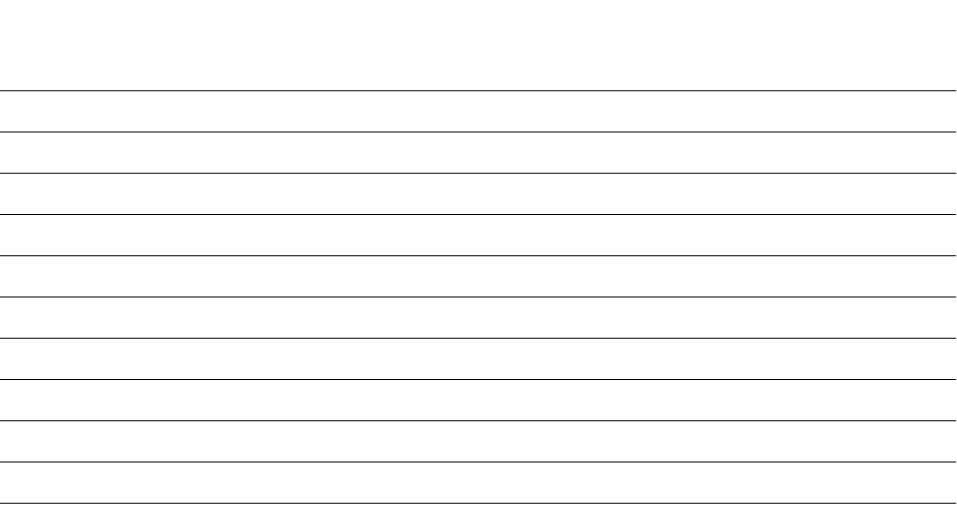 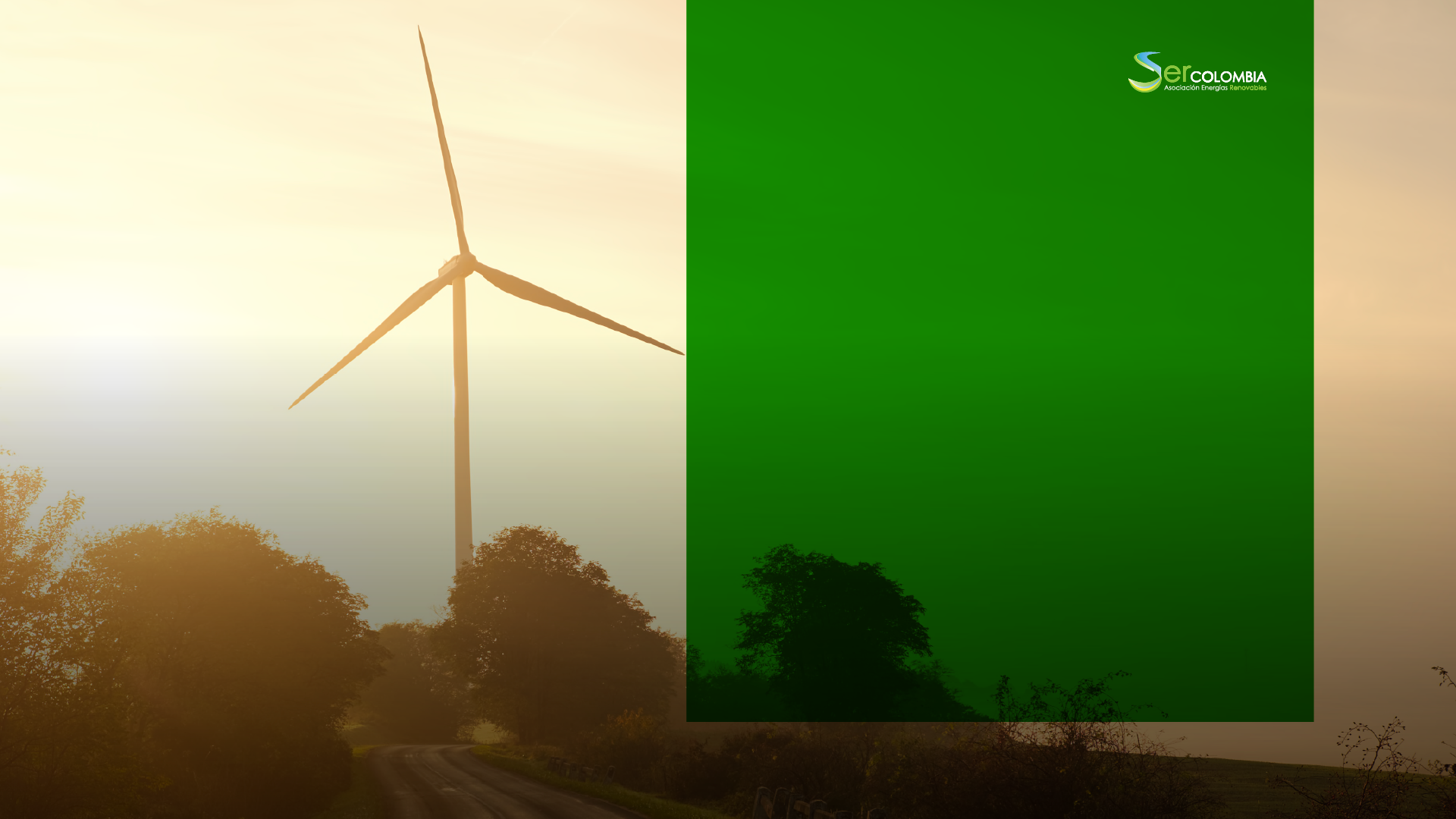 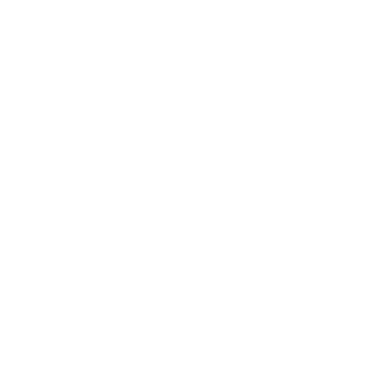 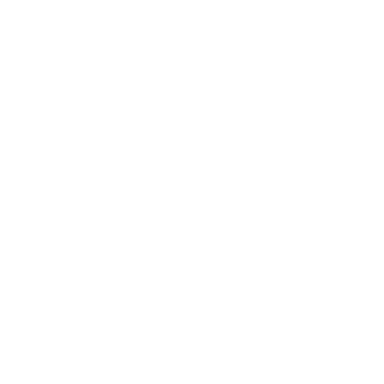 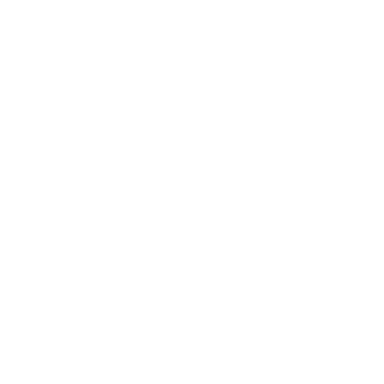 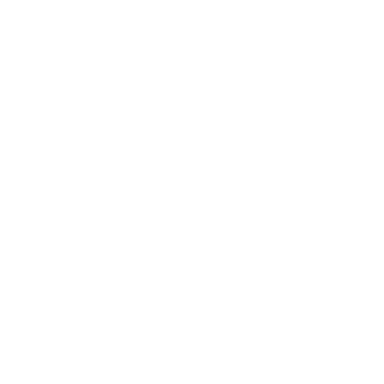 Ley 1715
Ley 2099
CONPES Transición
Suficiente Política Pública
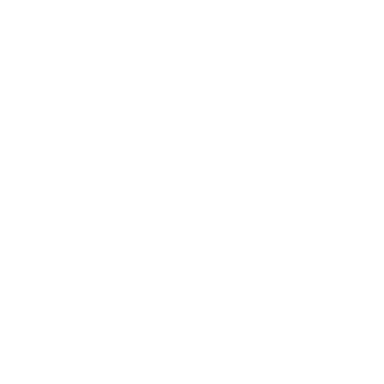 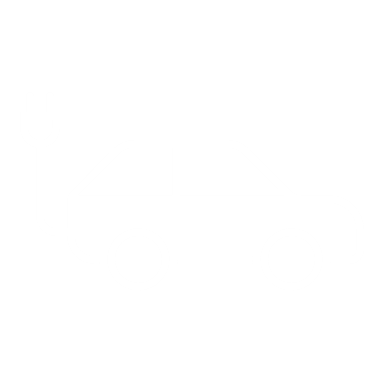 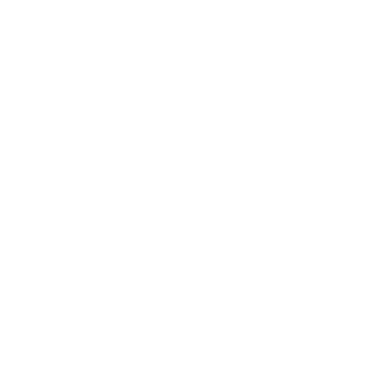 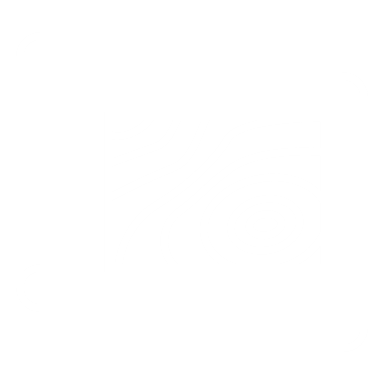 Hoja de Ruta
Transición
Decreto Geotermia & H2
Hoja de Ruta
Hidrógeno
Hoja de Ruta
Offshore
Decreto 
570 & DERs
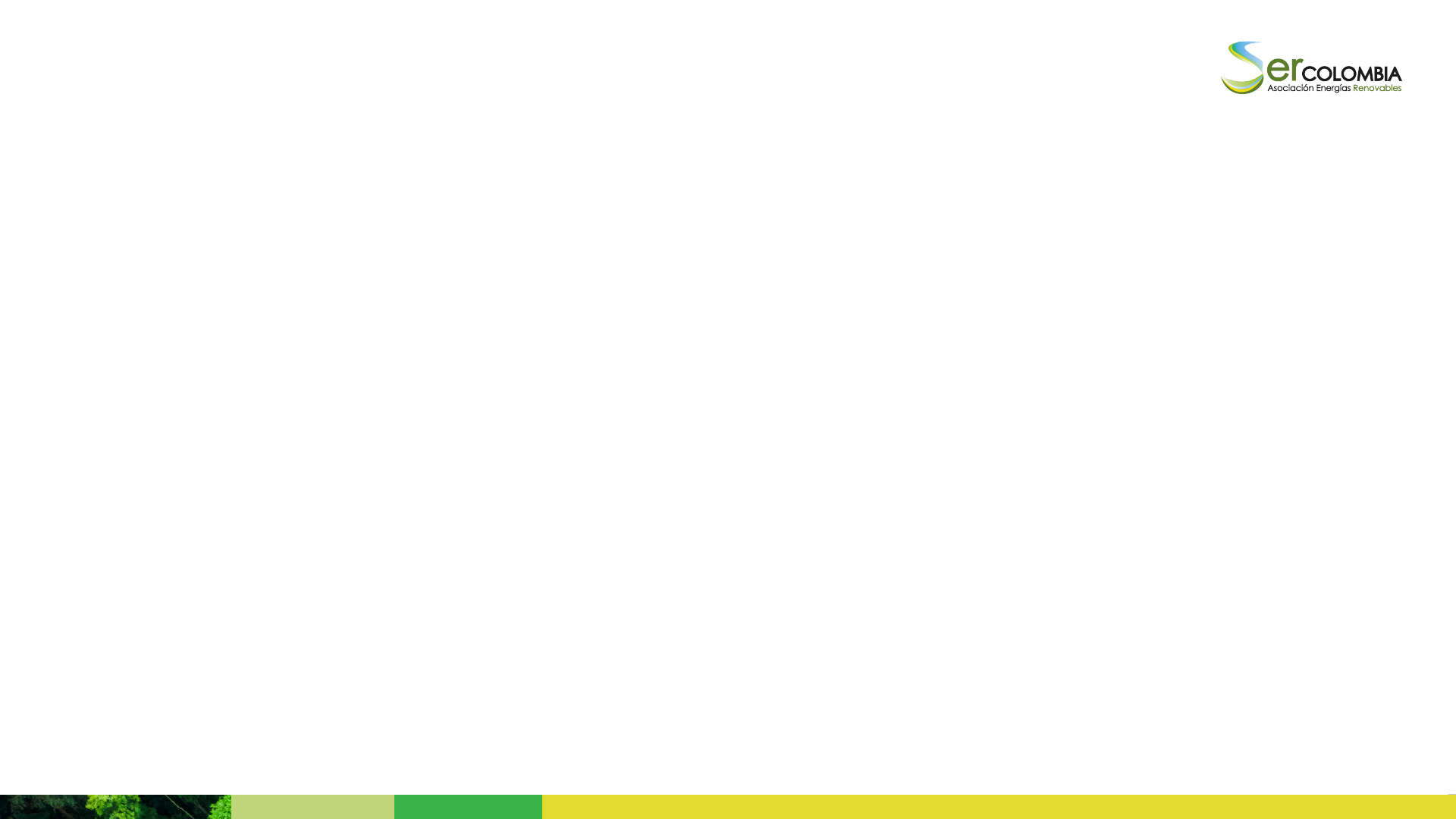 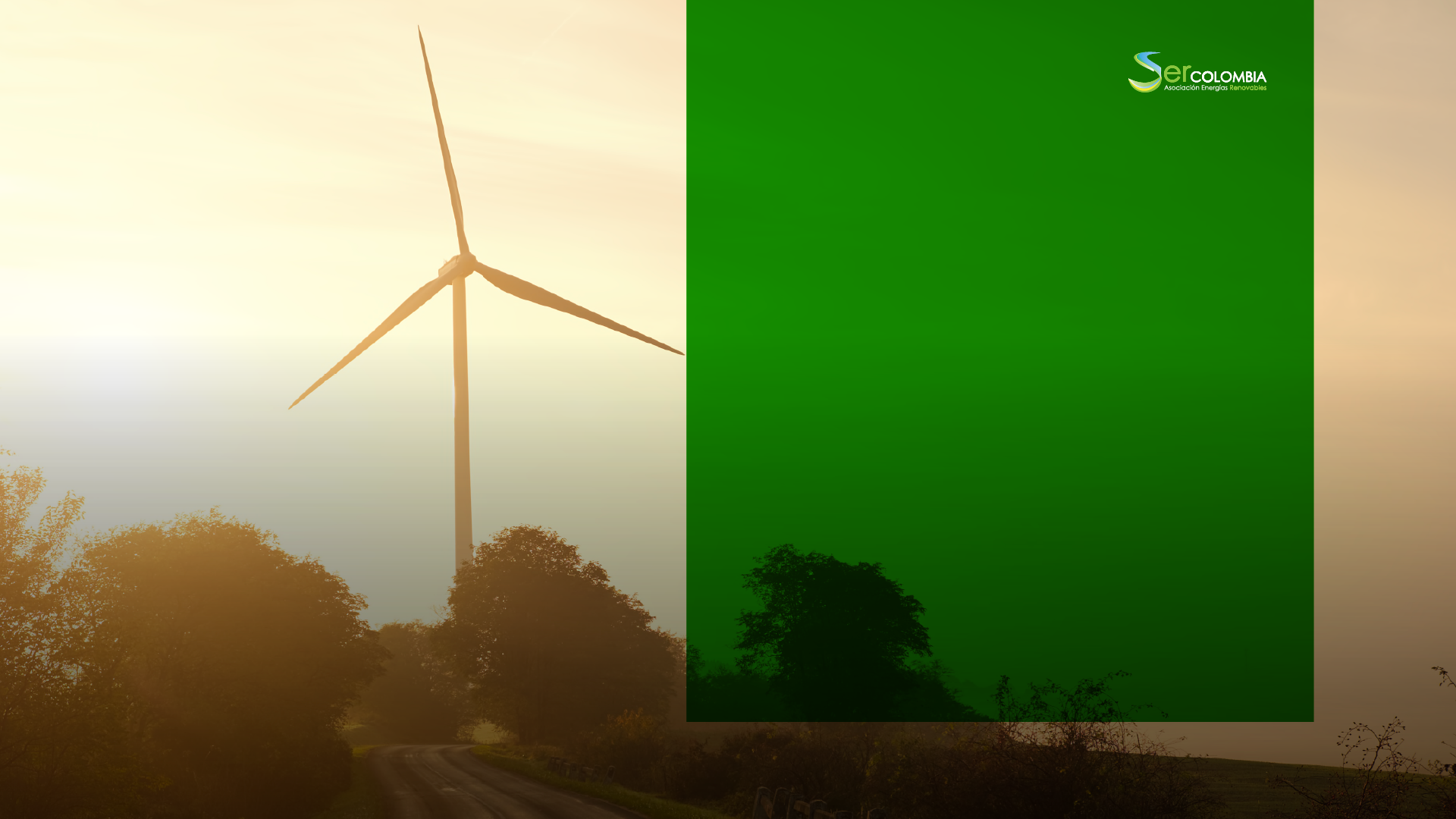 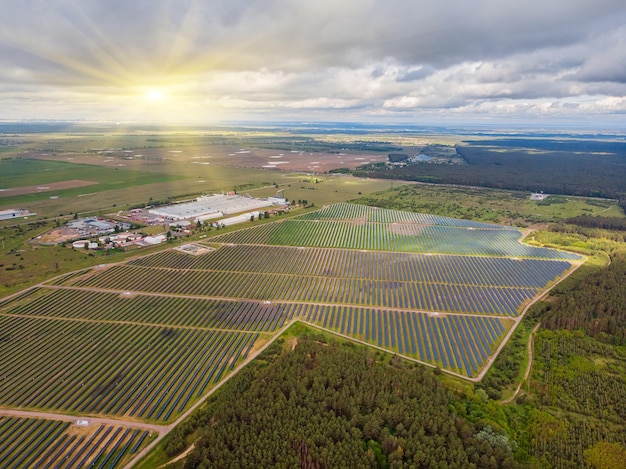 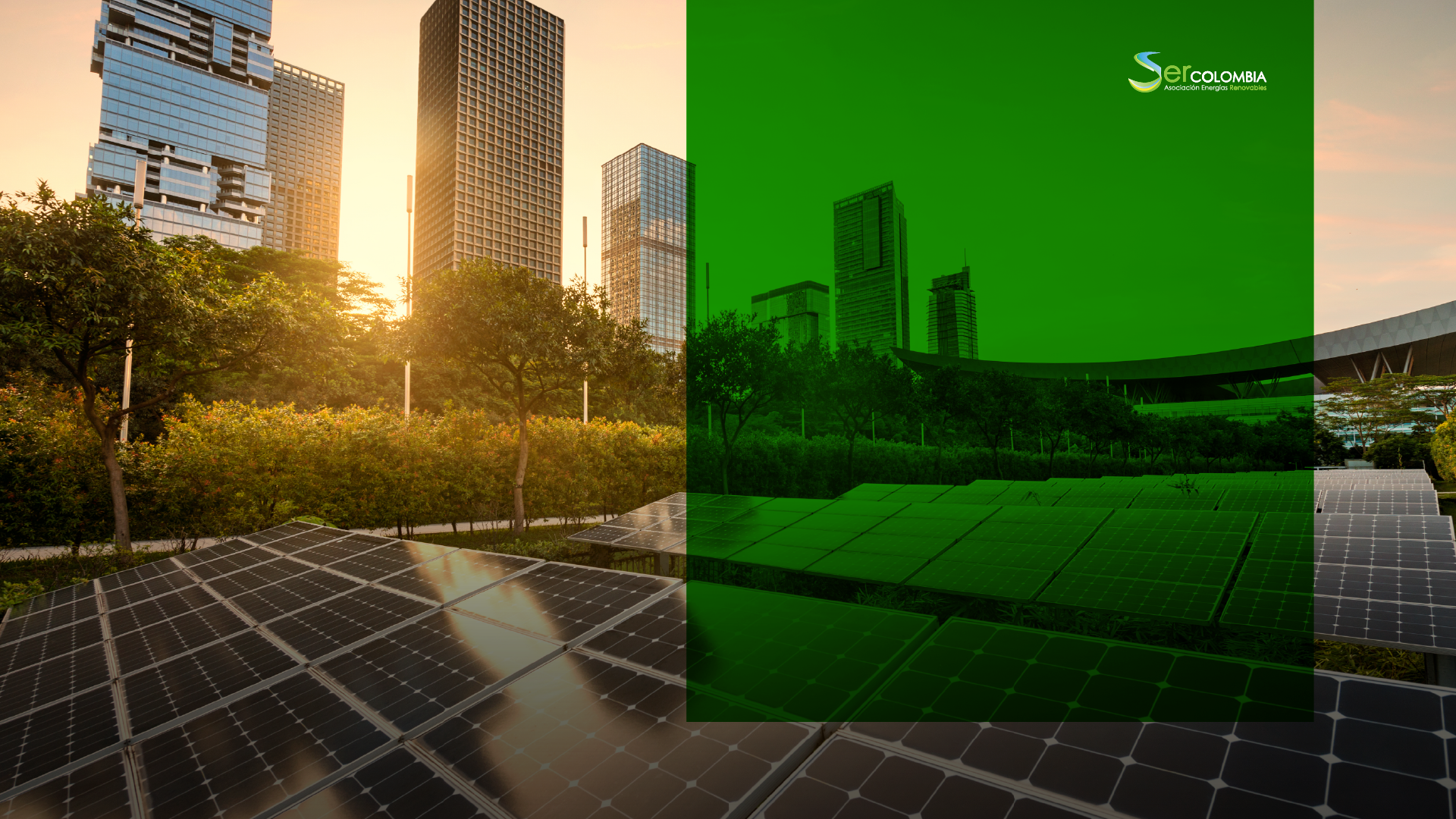 El sector está listo para invertir más de 68 MM USD en proyectos FNCER
2.98 GW
Proyectos CxC & SCLPE
13.3 GW
Proyectos con capacidad asignada
54.9 GW
447 MW
Solicitando capacidad
AG y GD
Conexión aprobada y en análisis
2023
2024
2022
4.1 GW
1 GW
5.3 GW
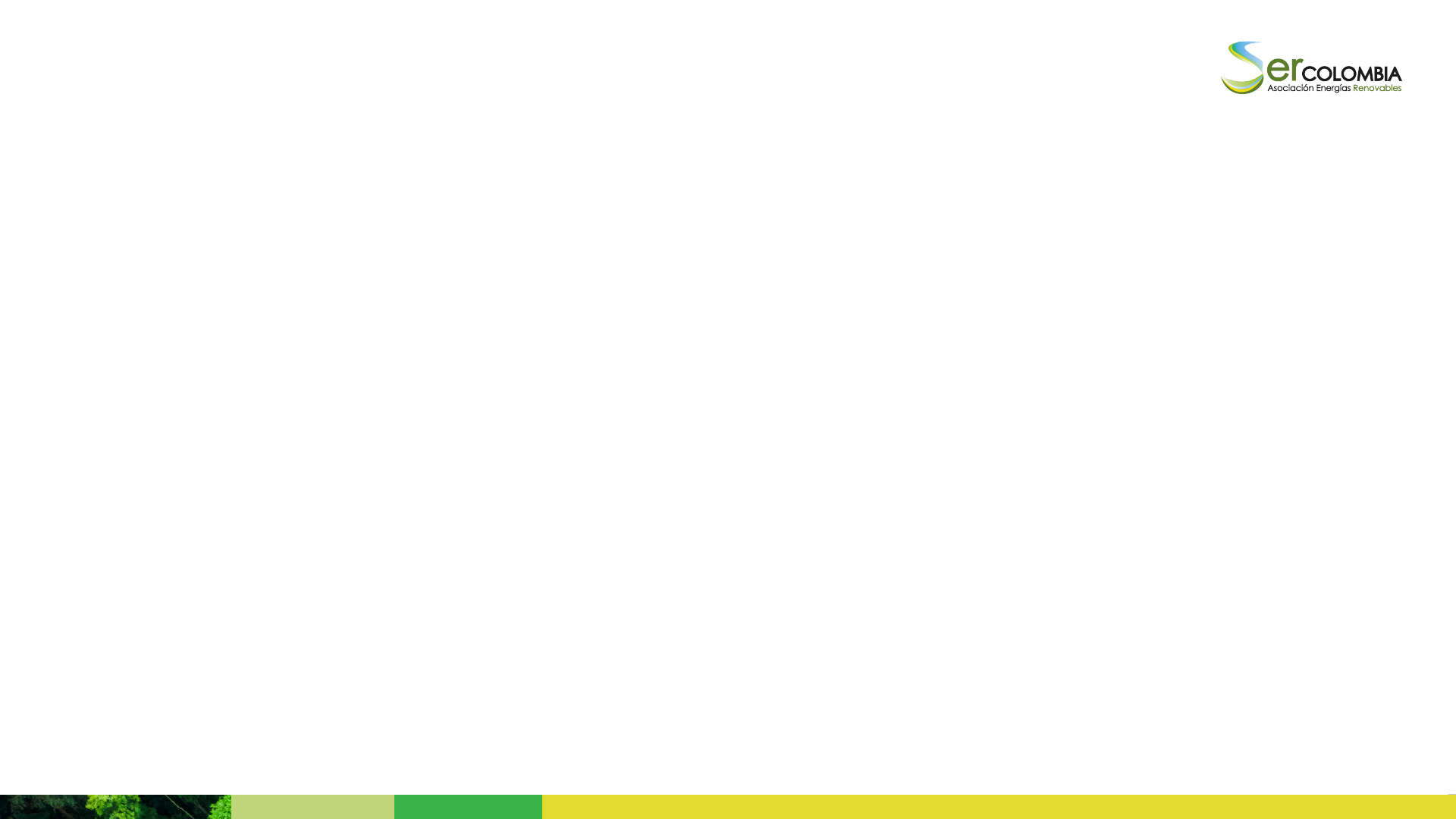 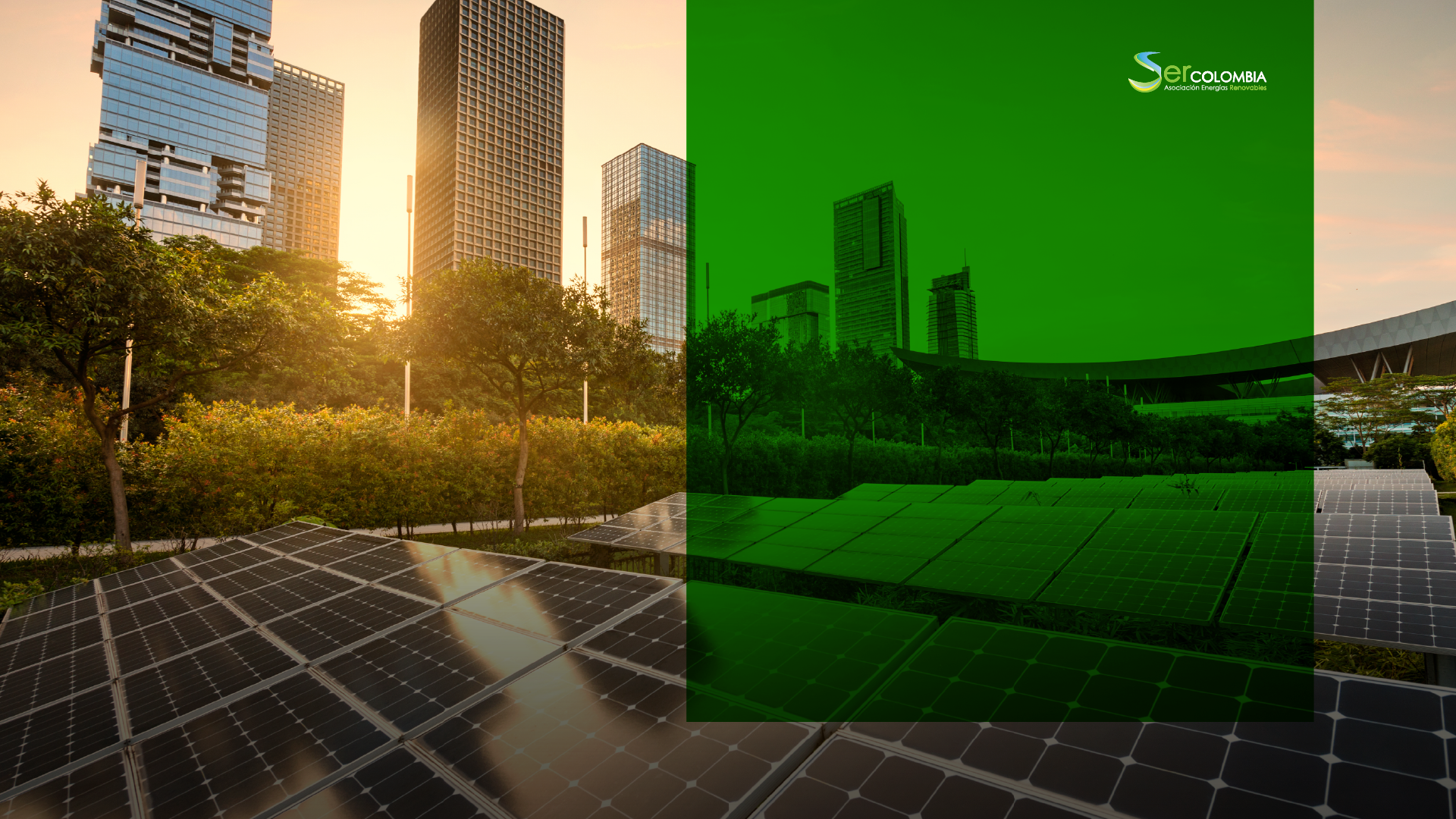 A la fecha los proyectos FNCER no han podido entrar al sistema
Capacidad Efectiva Neta a la fecha
Nuestra Realidad
Fuente datos: Paratec, Oct 2022
Hoy en Colombia solo hay 277 MW FNCER operando, todas plantas menores y ninguna adjudicada en subastas
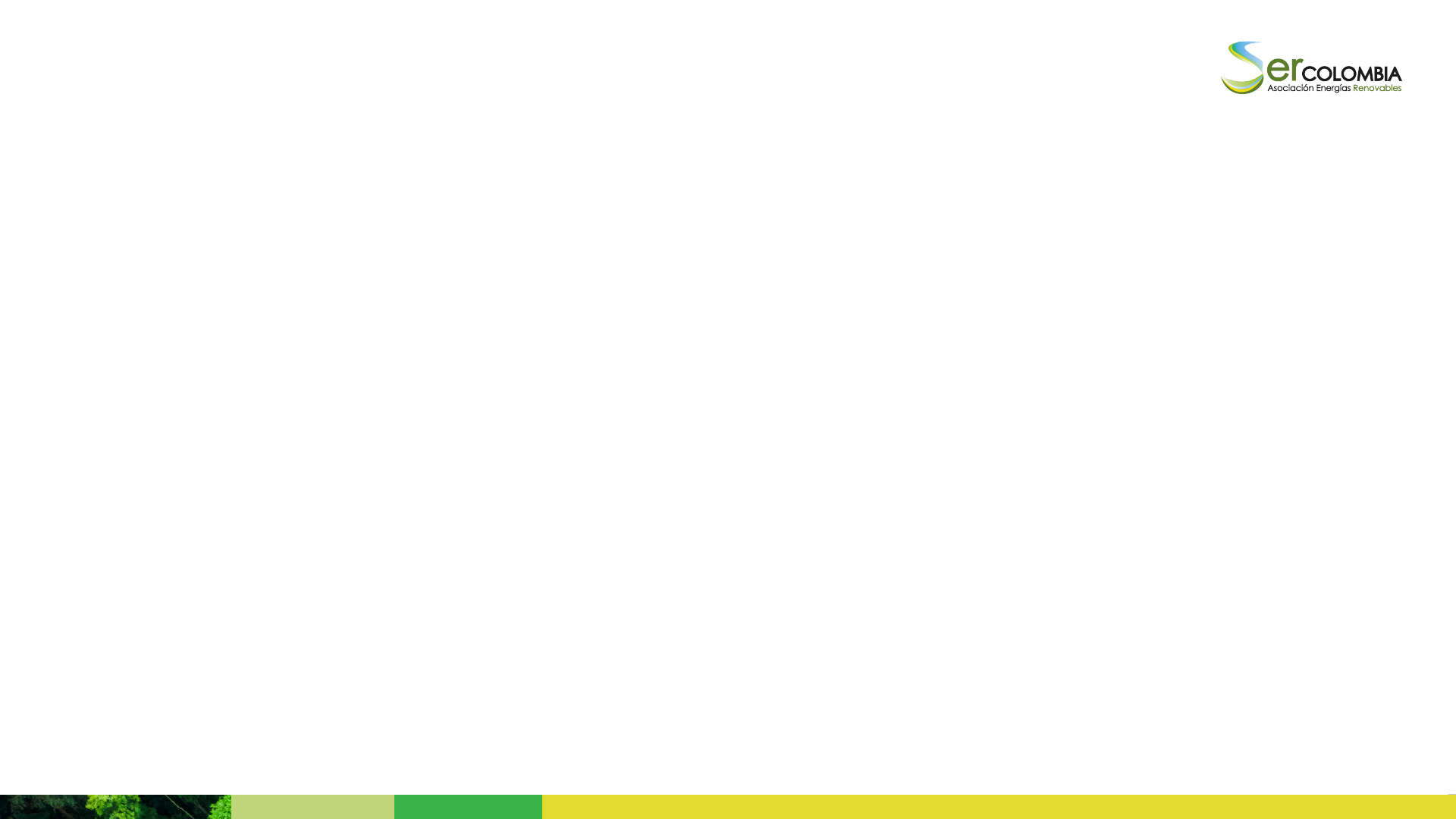 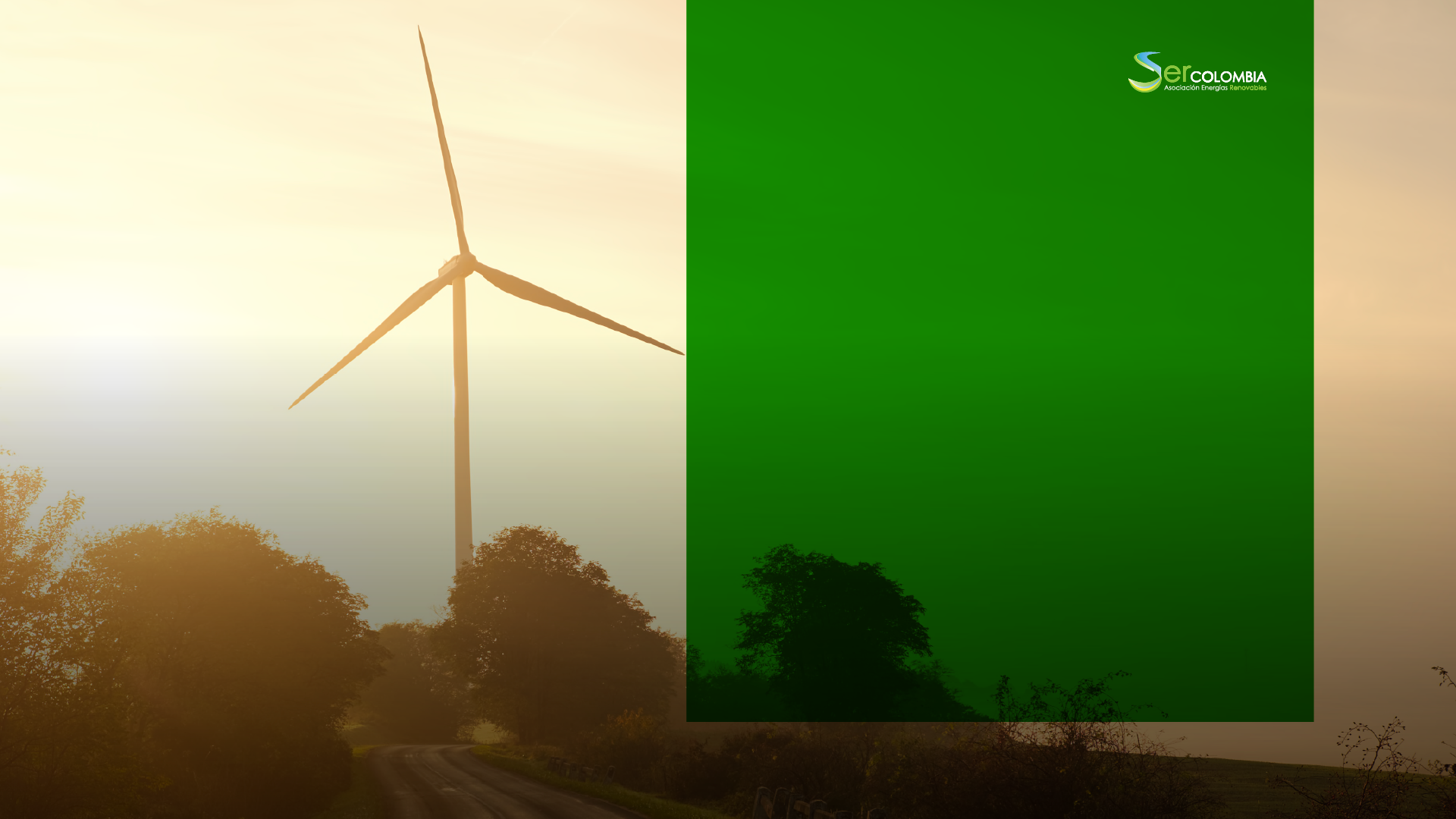 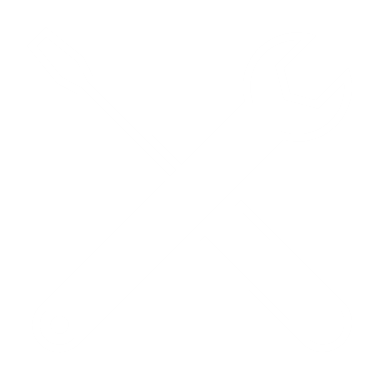 Reformas del Mercado

Subastas LP y mecanismos contratación

Barreras Autogeneración

Licencia Ambiental

Consulta Previa
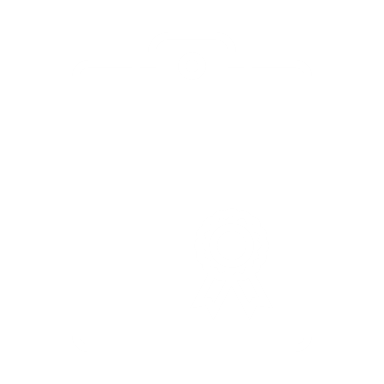 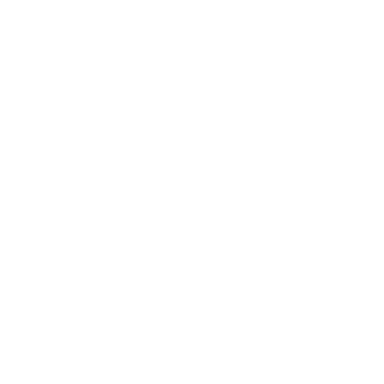 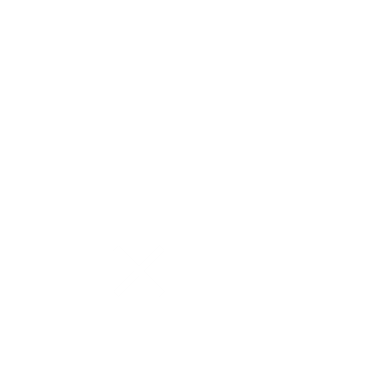 Necesitamos Avanzar
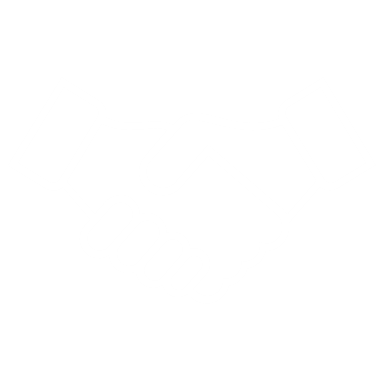 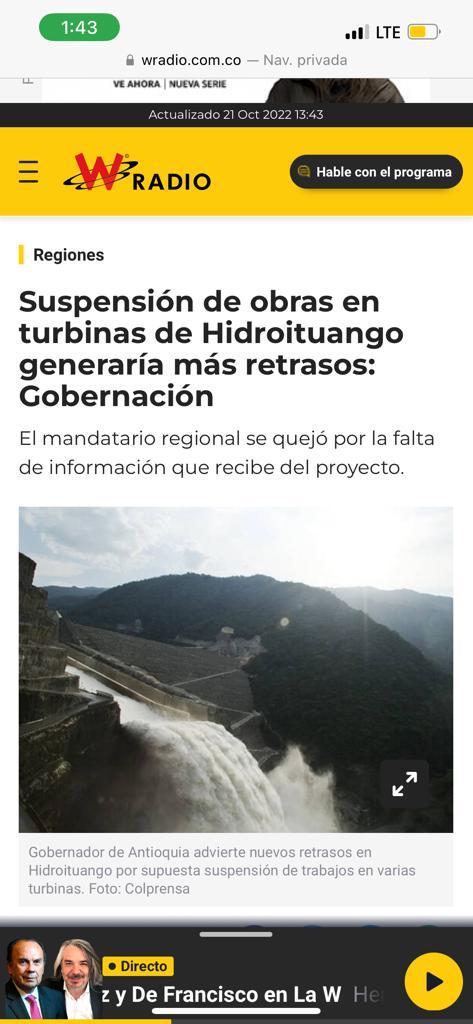 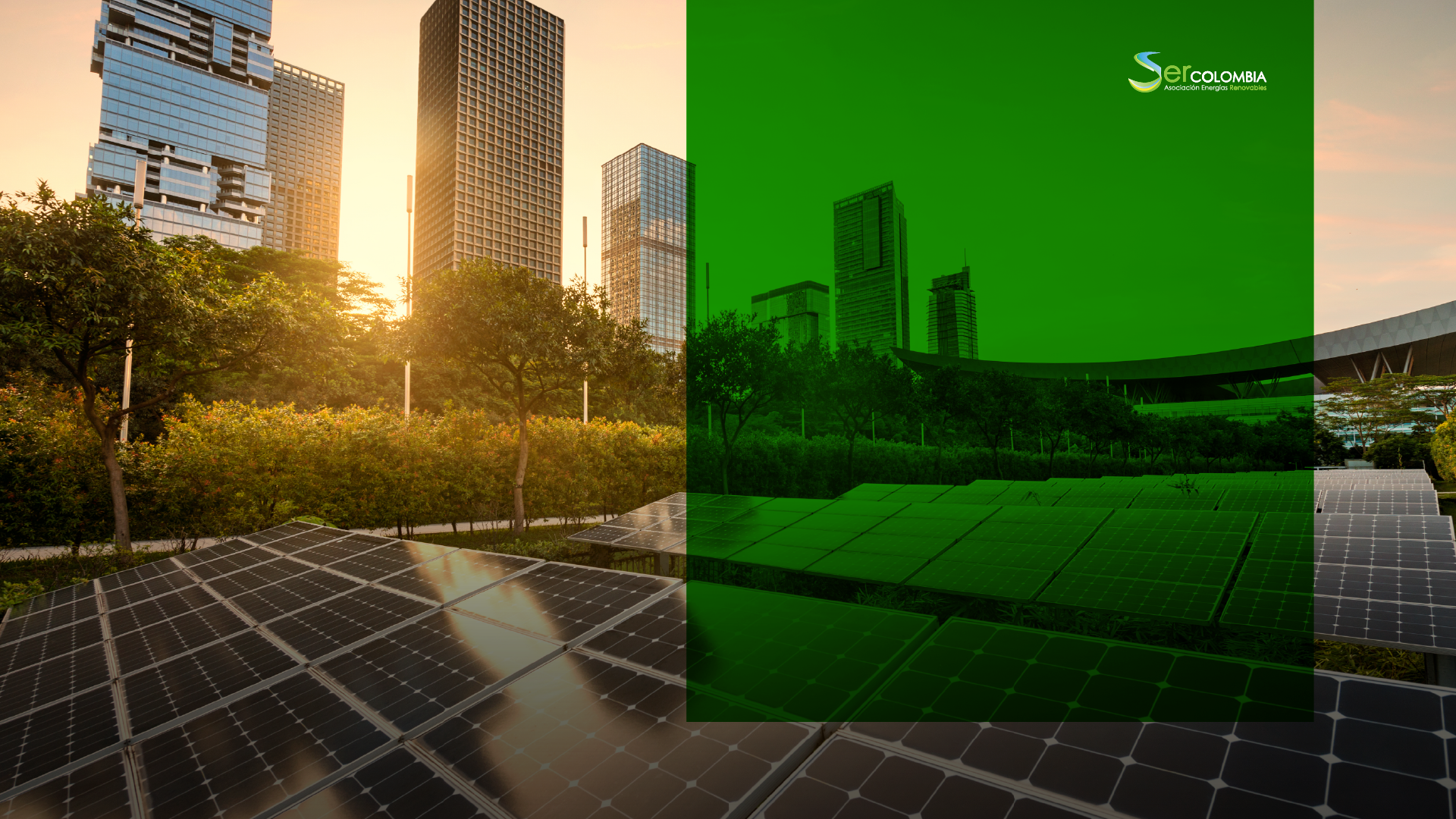 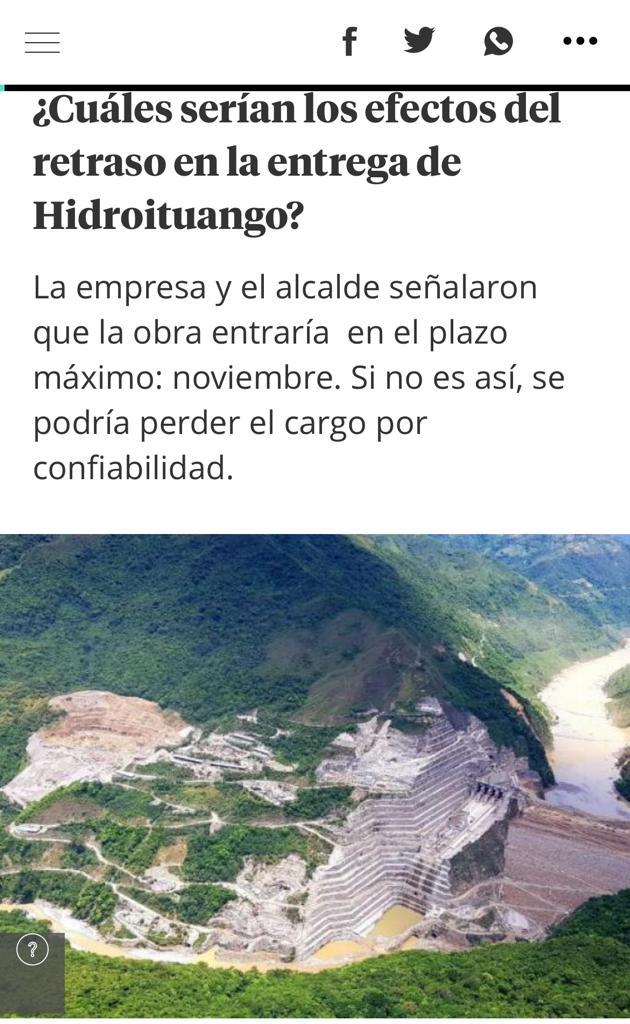 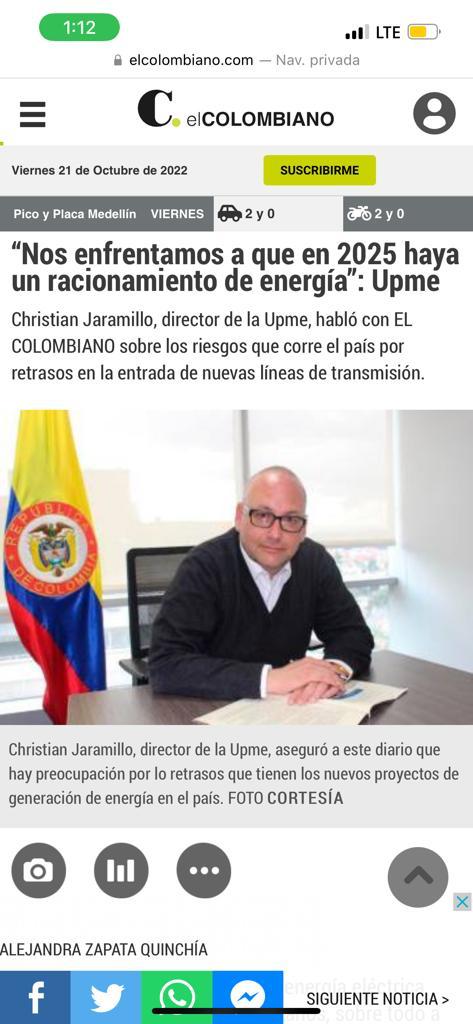 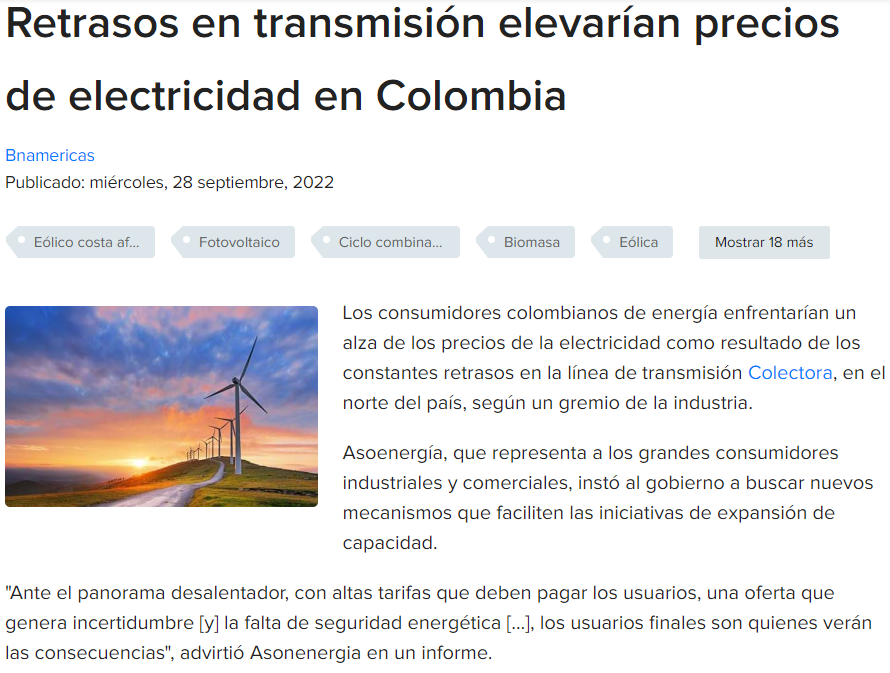 Por qué necesitamos Avanzar
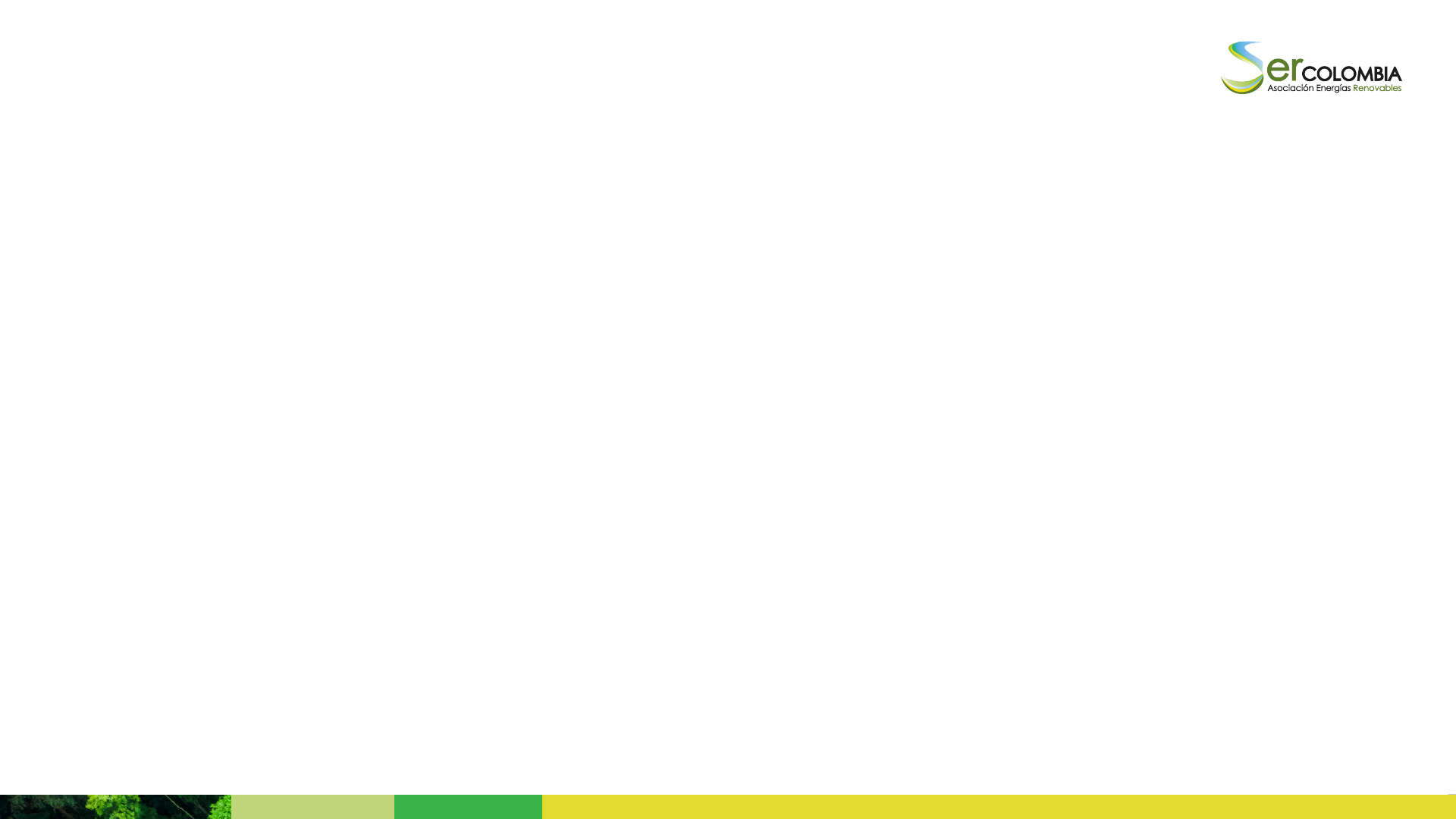 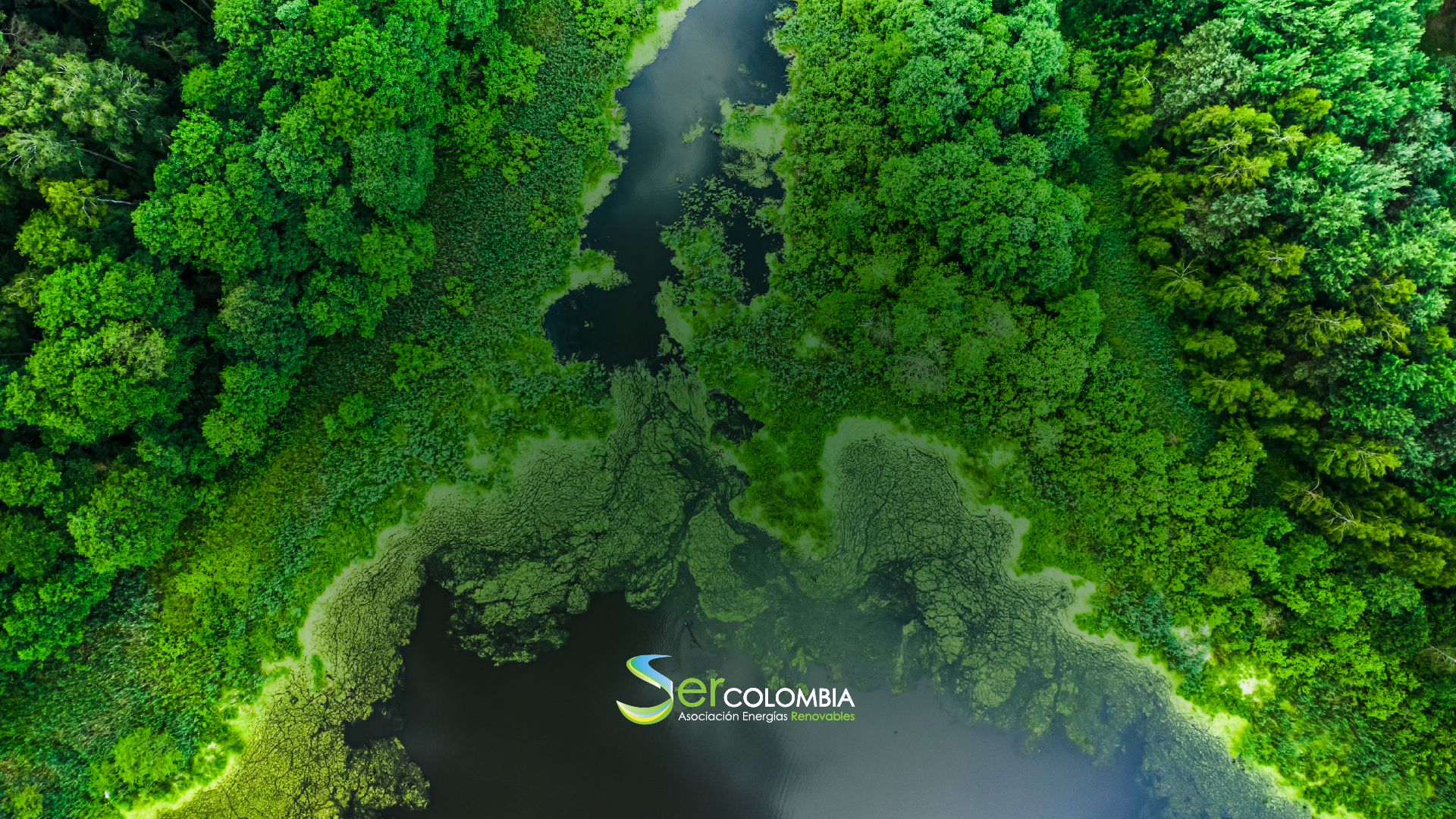 #
TÍTULO
Texto
GRACIAS
Texto